Choregraphe Lab 4
Content-Objective:
 Learn creation of social interaction coding to better mankind.
Language-Objective:
 Utilize Choregraphe Software to create  social interaction programs for the socially isolated.
Be A Hero Program
Utah Robotics 1 Standard 3
Common Core High School Algebra Reasoning
Common Core High School Interpreting Functions
What is an Interaction program for socially isolated?
A program for a social robot platform that will recognize a person, greet them and then interact with them.  To do this the program involves;
Facial recognition
Speech recognition and response
Robot movement and gestures.
Robot sensing: touch sensing, sound position, people or face tracking
Why create Interaction programs for socially isolated?
To make the world better…….

Or…would you rather be a hero, or a zero….
Who are the socially isolated these robot programs are intended for?
Children with autism.  Social robots work well with autism because the robot has predictable responses that are not threatening.
Hospitalized children or adults.
Senior citizens.
Why should YOU want to do this?
If you think your life sucks……honestly it does…because your trying to live for yourself through entertainment or thrills.   The “SECRET” of fulfilling life is to live for others. (Churches have known this for centuries). 
This form of fulfillment is also in demand in the business world…meaning you make great money for that entertainment stuff. 
A chance to be a leader…or as I say
 Be a Hero instead of a zero
Do today’s Starter Quiz!(in Canvas)
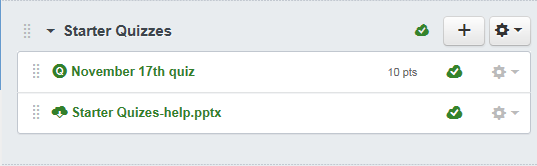 NAO Robots-Programming Module
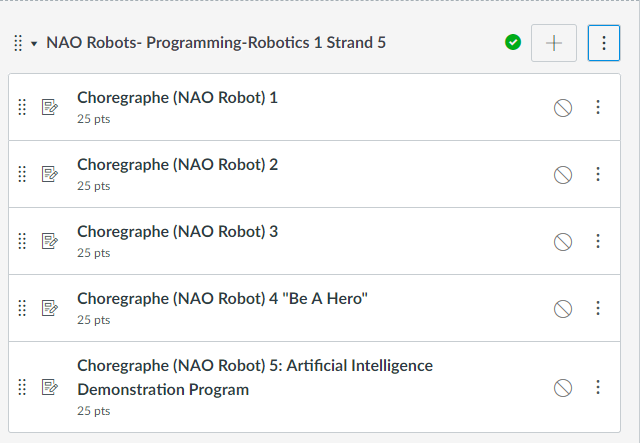 Watch Tutorial Video
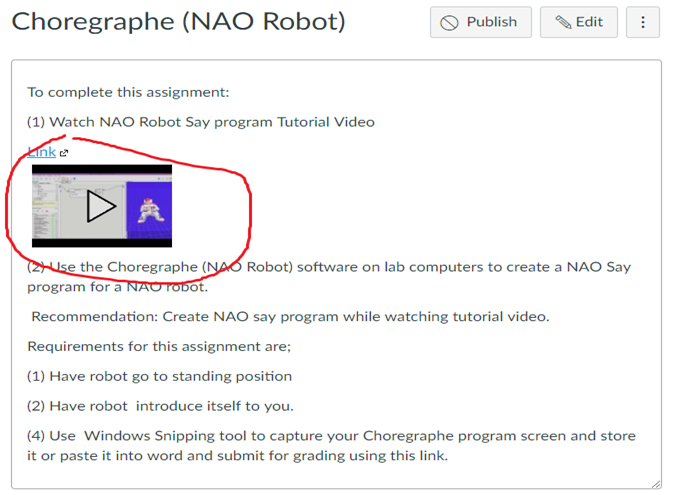 select desktop or menu “Choregraphe”
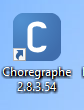 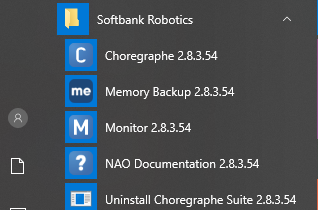 “Click on Edit and Then Preferences”
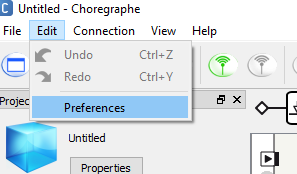 Click on Virtual Robot Tab and select “NAO H25 (V6)” from Robot Model drop down menu
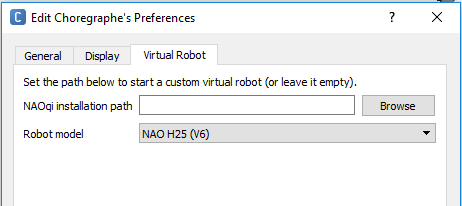 Select  “New Project”, In lower right Corner locate the “Robot View” tab.  Click on tab to have robot simulation shown.
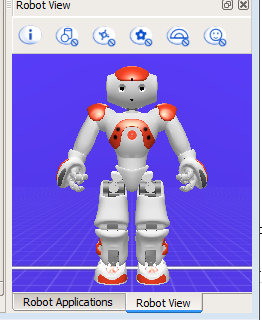 Click “Connection and then Connect to virtual robot”   It may take several moments for this to complete.
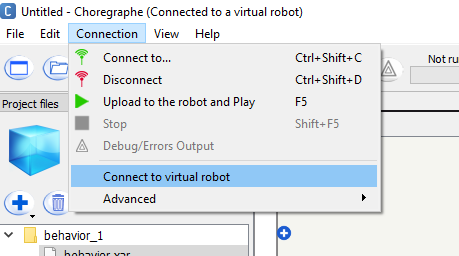 click “Cancel” if Windows Security Alert appears.
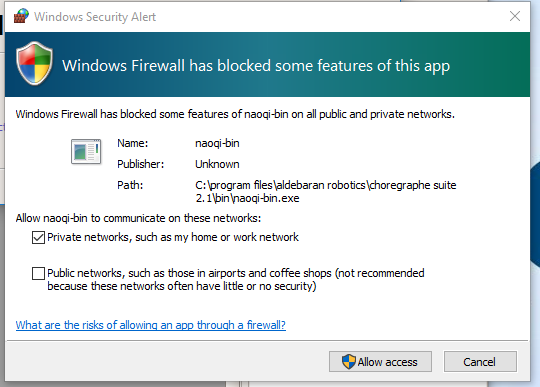 The first step for any Choregraphe program is to have a robot stand starting position (from right side position library)
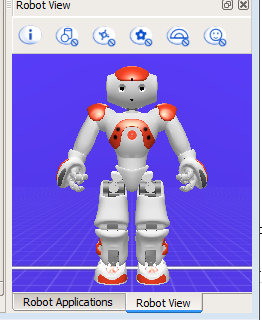 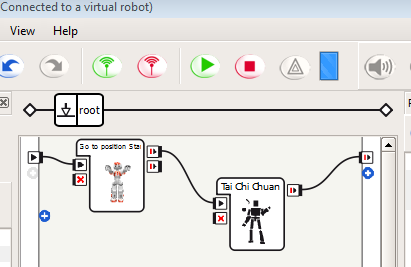 Basics of a Social Interaction Program
A social interaction program has 4 elements
Facial recognition
Robot movement and gestures
Speech recognition and response
Tactile (touch) response
Part 1: Facial RecognitionLocate “Vision”, “Human Detection” in the “Sensing” section of standard actions library in lower left corner of Choregraphe.
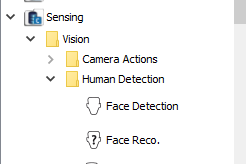 Now locate “Face Detection” and “Face Reco.” in the “Human Detection” options
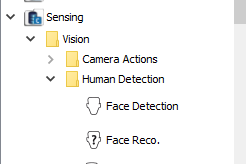 Drag in a Face detection icon(Robots have to know to detect faces before they can recognize one)
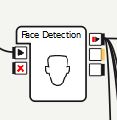 Now drag in a face recognition icon.
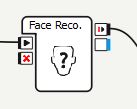 Connect the Face Detection input to the Starting position (Stand) box output and the Facial Reco. Input to the Facial Detection output. recognition.   The NAO robot must know to look for faces before it can recognize them.
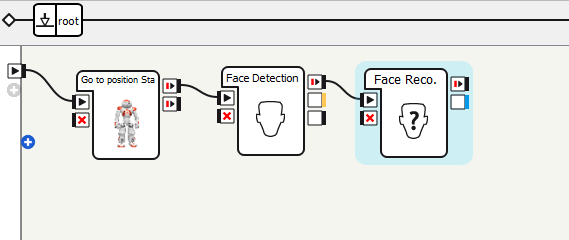 Items are connected together in left-to-right order they are performed .example: face recognition controls speech recognition listening for “Hello” command which results in “Greetings Wonderful one” from Say command in example below.
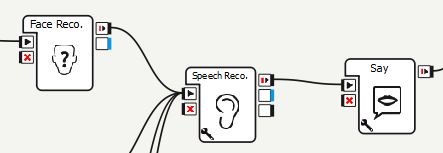 Part 2: Speech recognition and audio responselocate the “Speech”, “Creation” options in standard actions library
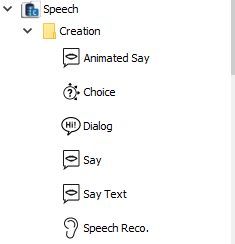 Select “Speech Reco.” from standard actions library located in lower left corner.
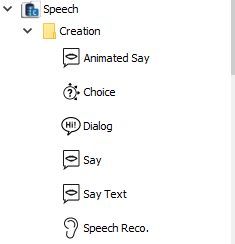 Now Click on wrench symbol to open Speech parameter options.  The words in word list are the ones the robot is programmed to recognize.
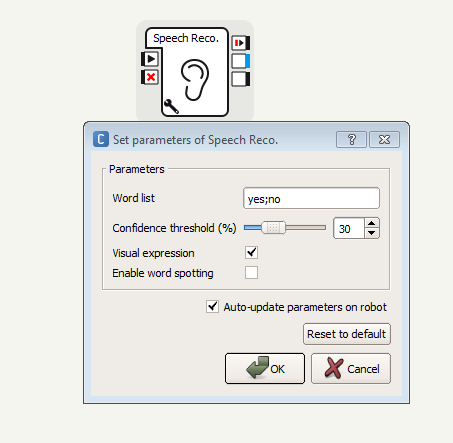 Enter words or short phrase you want robot to recognize and respond to in word list.
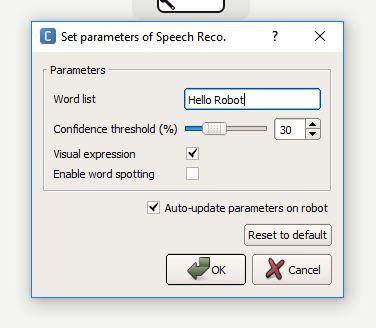 Now select “Say” from “Speech” options and drag into workspace.
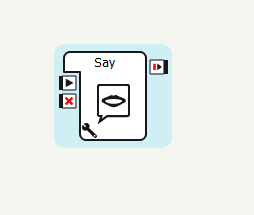 Double-click on wrench symbol in lower left corner of say icon to change robot speech output.
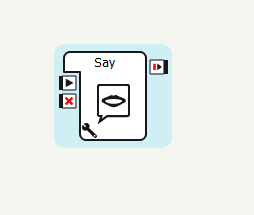 Set parameters of Say box will appear.  Enter what you want robot to say in text block.
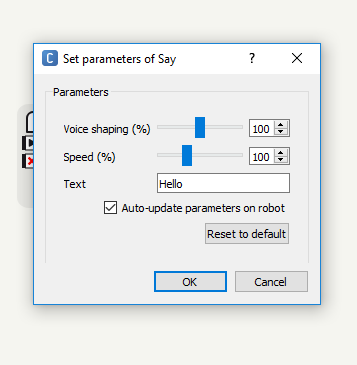 Click on “ok” to return to main screen.
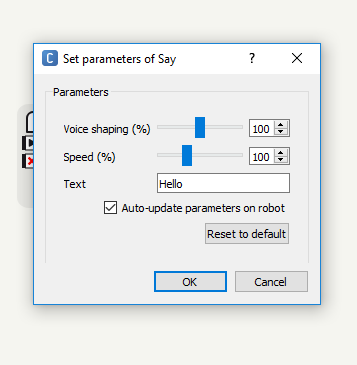 Connect icons together as shown to make complete speech recognition and response.
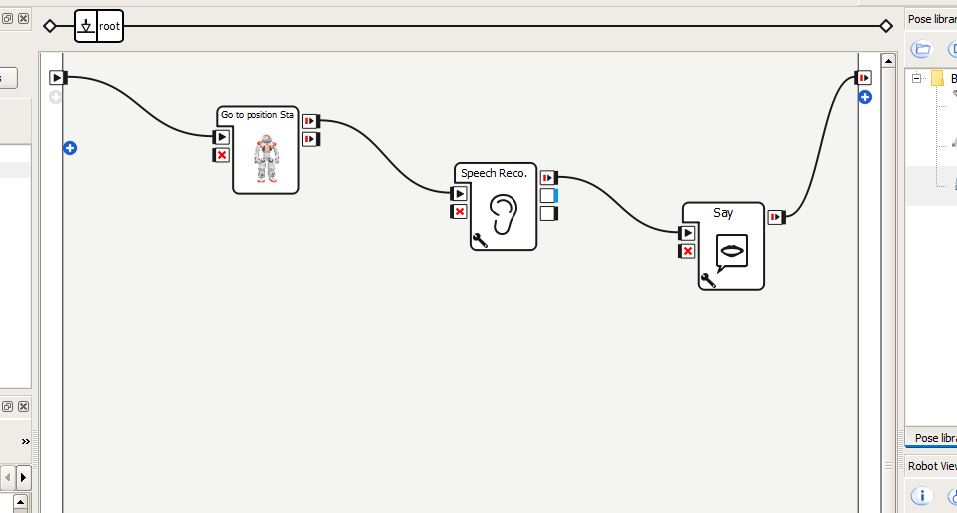 Part 3: Robot movement and gestures.  In standard action library locate “Animation”
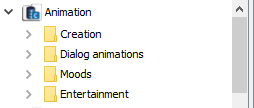 Robot movements are located in the Entertainment section. Robot gestures like waving are in the “Moods” section of Animation.
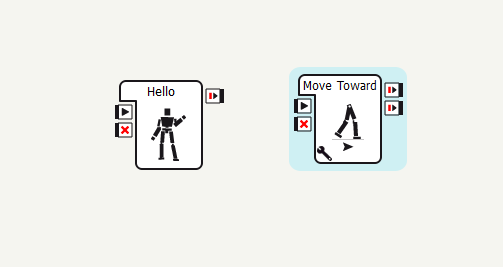 Part 4: Hearing and Touch Sensors options are in the Sensing Hearing and Touch folders in standard actions library.
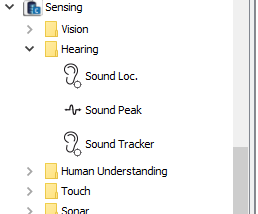 Use a “sound tracking” icon to have robot turn it’s head toward sound and sound peak monitoring (in audio, sound) to determine when a person has stopped responding.
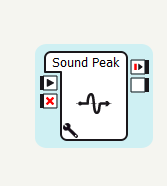 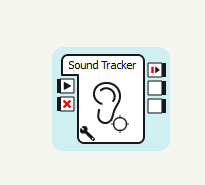 Use a “facial tracking” or “People tracking” (Vision, Human Detection) to have robot head or entire robot follow a face or group of people.
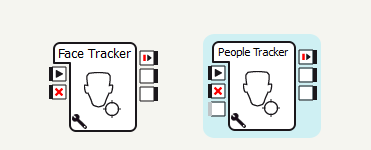 Use tactile options in Touch folder to have the robot detect when (and where) it has been touched.   Use these options to create interactions based on touch.
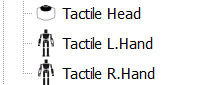 Now create a “Hero” Program.  The robot will look for one particular face, then greet the person by waving and speaking to them.  This should be followed up by the robot asking them about their interests.  The robot should then interact with them using touch and voice.  Finally the robot should maintain eye contact with them at all times.
Robot do items in left-right order.  When multiple things are done at same time or feed to same result parallel connections as shown below for facial recognition (robot recognizes and responds to more than one person in example)
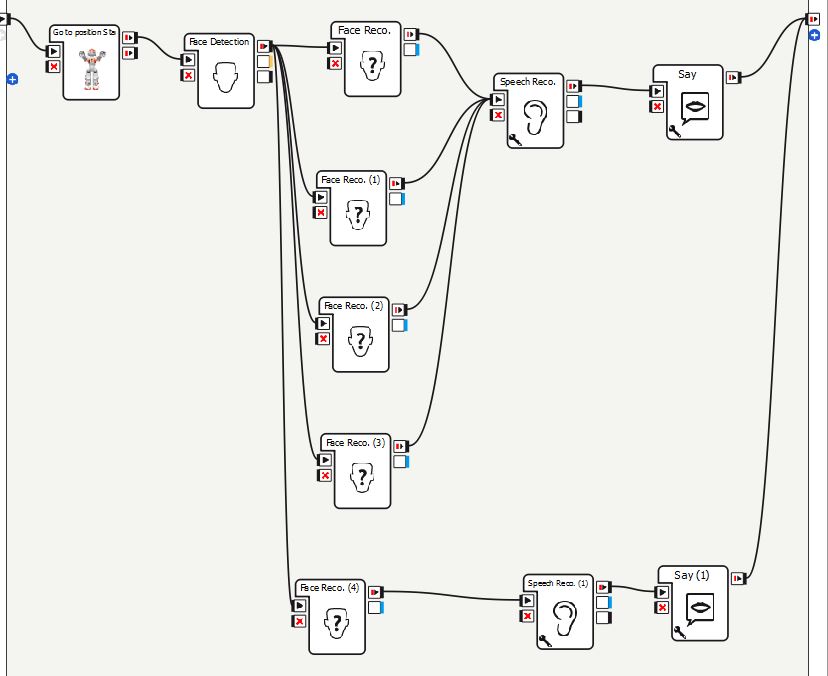 Today’s Lab:  Create a NAO robot social interaction program that includes the items below.
Facial recognition
Speech recognition and response
Robot movement and gestures.
Robot sensors (touch) and facial/group vision and/or sound tracking.
Screen CapturingWindows Snipping Tool (All Apps, Windows Accessories, Snipping Tool) or Snip and Sketch
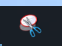 Select File, Save As, and useHERO as title
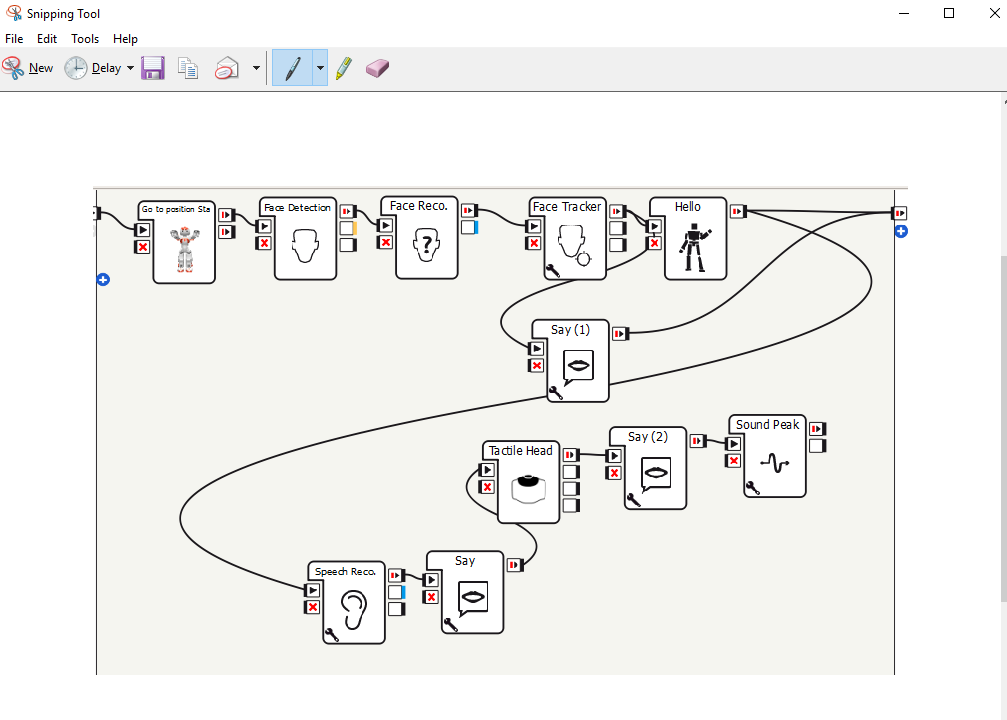 Submit screen capture in Canvas
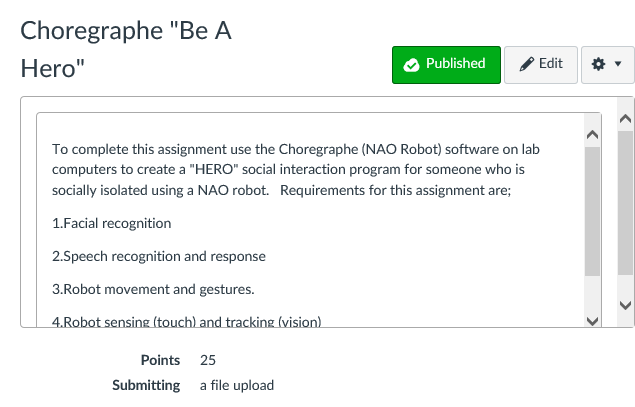